Cracks in the Foundation: Checking Our Bias to Build Better Systems
Jason Harper, M.A., NCRP
Mediator/ADR Consultant
Harper Conflict Resolution, LLC
December 14, 2021
Technical Notes
Phone lines have been muted to minimize interruptions. 
At any point during the presentation, you can enter questions or comments into the Chat Box on your control panel. 
The presenter is reserving time at the end to take questions.
Thank you in advance, for taking the time to respond to the brief survey at the end of this forum.
This webinar will be posted in the handout section of your control panel
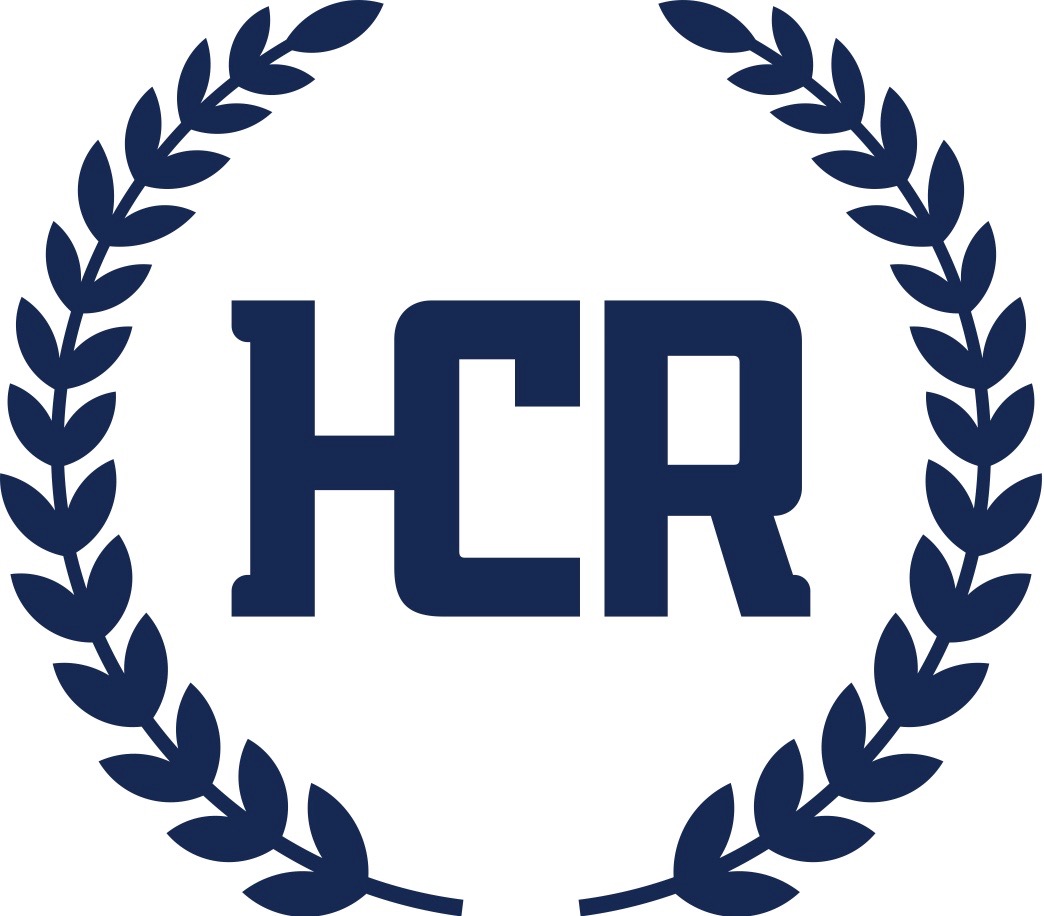 Cracks in the Foundation:Checking Our Bias to Build Better Systems
Jason Harper, M.A., NCRP
Mediator/ADR Consultant
© Harper Conflict Resolution LLC, Jason A. Harper 2021
When it comes to system design, identifying and confronting our unconscious bias is critical to producing the best systems. In this training we will do the following:
 
Learning Objectives
1. Identify implicit bias
 
2. Understand the impact of implicit bias on system design
 
3. Discuss strategies that can facilitate equity in policies and procedures.
Our Purpose
© Harper Conflict Resolution LLC, Jason A. Harper 2021
The act of becoming aware of assumptions about human behavior, values, biases, preconceived notions, personal limitations, and how these assumptions influence actions, interactions, behaviors, and decisions.
Cultural Competence
© Harper Conflict Resolution LLC, Jason A. Harper 2021
[Speaker Notes: Inclusion: Taking intentional steps to embrace the similarities and differences that we all have.]
Dispute resolution systems must be culturally and linguistically competent in order to meet the interests and needs of diverse populations residing in the United States, territories, and tribal nations.
Bias in the System
[Speaker Notes: For some cultures, it’s about race; others, it’s about skin tone. Further, your religion carries the most weight in other places.]
It’s all in the Family:SterEotypes
Stereotypes:  A widely-held but fixed and oversimplified image or idea of a particular type of person or thing.
It’s a cognitive shortcut that allows our brains to make snap judgements.
Stereotypes do not allow us to see people for who they are individually and what they can bring to a given situation.
Leaning on stereotypes can create bias.
© Harper Conflict Resolution LLC, Jason A. Harper 2021
[Speaker Notes: For some cultures, it’s about race; others, it’s about skin tone. Further, your religion carries the most weight in other places.]
It’s all in the Family:Implicit Bias
Implicit Bias:  Any assumption that affects our understanding, actions, or decisions in an unconscious manner.  Everyone has them.
Covers a range of responses, from benign to pivotal
May not necessarily align with our declared beliefs
Biases can manifest in various forms of discrimination such as gender, sexual orientation, race, and ability.

These biases are subtle and unconscious in nature, and result in undetected actions or judgments that can result in favoritism towards some, or discrimination towards others.
© Harper Conflict Resolution LLC, Jason A. Harper 2021
[Speaker Notes: Discrimination (much like conflict) is a neutral concept. It helps us stay safe, but it also can lead to holding other groups down.]
Implicit Bias (Cont.)
Research shows that we all – regardless of gender or race –perceive and treat people based on biases associated with their race/gender/social group.

Both men and women hold them about gender

Both whites and people of color hold them about race

People are typically not aware of them, but with effort can become aware of them and change them.
© Harper Conflict Resolution LLC, Jason A. Harper 2021
[Speaker Notes: No one sets out to intentionally build a system that excludes or discriminates against others. Designers are trying their best. However, this information tells us that systems can only be as good as the people who make it. Conversely, systems are as flawed as the people who make it. We’re all flawed through our blind spots.]
Gender pay gap in the U.S.

Male crash test dummies

”White-first” design

Smart watches that default to make you stand once an hour

Forms that identify parents/guardians as only male and female
Examples of Systemic Bias
© Harper Conflict Resolution LLC, Jason A. Harper 2021
Self-Assessment
The Implicit Association Test is a measure within social psychology designed to detect the strength of a person’s subconscious association between mental representations of objects (concepts) in memory.
IAT: https://implicit.harvard.edu/implicit/takeatest.html
Race
Arab/Muslim
Gender/Science
Skin-tone
Ability
© Harper Conflict Resolution LLC, Jason A. Harper 2021
[Speaker Notes: -Each test takes approximately 5 minutes
-Share some of our results and discuss any personal reflections]
4 Components OF cultural Competence
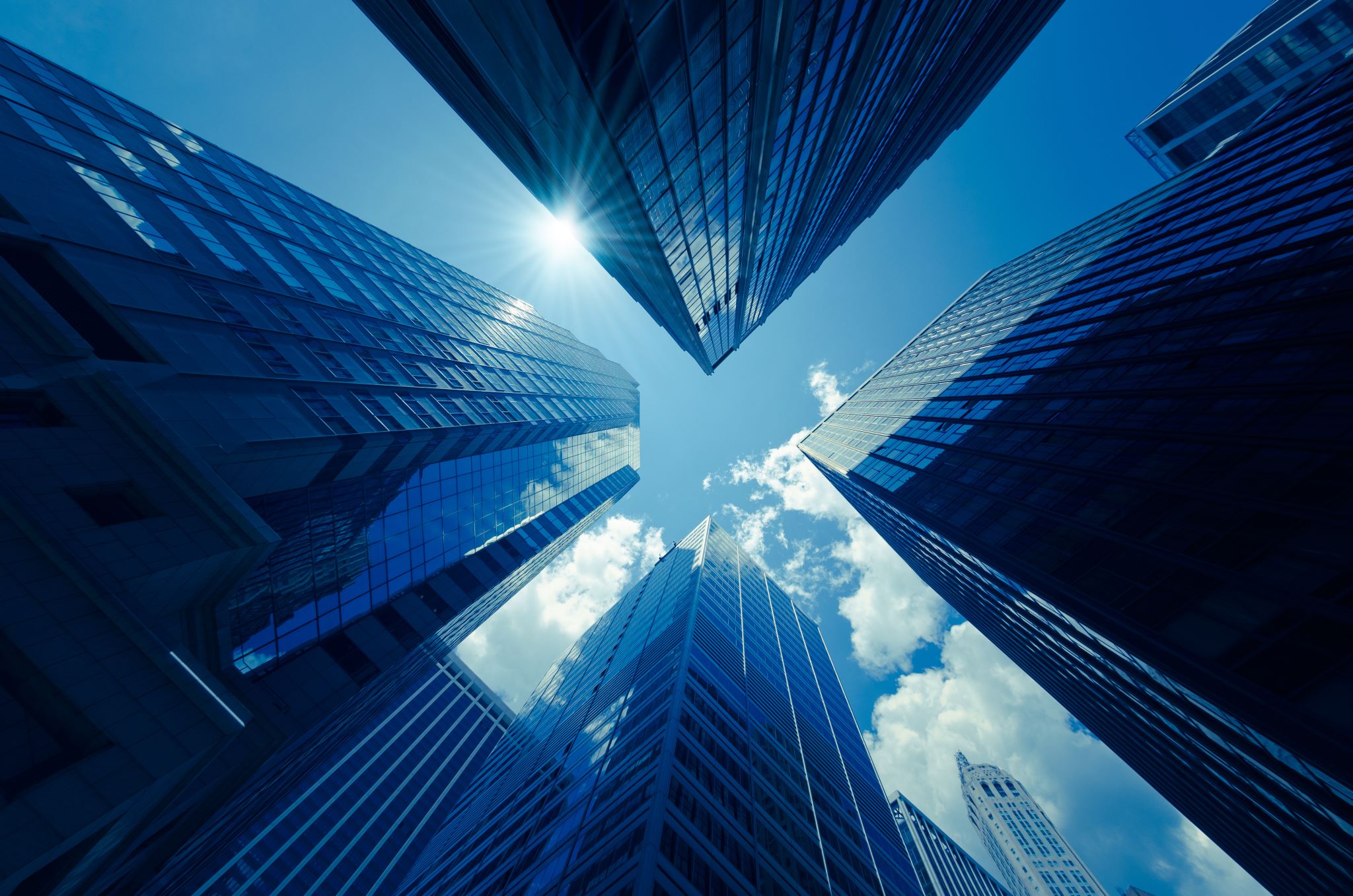 Building Better Systems
Areas of Focus
Values, infrastructure, and organization
Access and delivery
Practitioner standards and professional development
Public awareness and outreach
Evaluation and quality improvement
© Harper Conflict Resolution LLC, Jason A. Harper 2021
[Speaker Notes: Stereotypes come to guide what we see and in doing so seem to validate themselves. That makes them stronger, pervasive, and more resistant to change.]
Values, Infrastructure, and organization
Does the team understand the importance of diversity?

Does the team include individuals in leadership roles from racially, ethnically, and culturally diverse groups that reflect the target population?

Does the team have policies that address culturally appropriate language and inclusive practices?
© Harper Conflict Resolution LLC, Jason A. Harper 2021
[Speaker Notes: Take a minute and think about the last time you experienced a microaggression. How did you feel? What did you think? What was going on in your body (heartrate, areas of tension, etc.) Jot down a few things. Private, not a moment to share. How did you react in the moment and how did it change how you react moving forward, if any.]
Access and Delivery
Has the system assessed institutional barriers that prevent individuals, populations, and communities from accessing and using services?

Does the system have policies and practices to engage and develop partnerships with underserved communities?

Is the intake process responsive to the culture of clients, their languages, and accessibility needs?
practitioner standards and professional Development
Does the system have a recruitment and selection process that adheres to state’s practices of diversity and inclusion?

Does the system have staff that are representative of the communities served by race, languages, or any other cultural identities?

Does the system conduct professional development activities that are evaluated for relevance, applicability, and quality?

Does the system ensure that staff have a foundational understanding of the historical implications and lived experiences of racially, ethnically, culturally, and linguistically diverse students with disabilities related to discrimination, ableism, racism, etc.?
© Harper Conflict Resolution LLC, Jason A. Harper 2021
Awareness and Outreach
Does the system ensure that the services are offered in languages other than English, in plain language, and accessible to people with disabilities?

Does the system partner with community leaders to reach intended audiences?

Does the system use multiple modalities to provide information in venues and formats tailored for culturally and linguistically diverse communities?

Does the system ensure that all materials use images of people that accurately reflect the diverse populations in the state?
© Harper Conflict Resolution LLC, Jason A. Harper 2021
Evaluation and Quality Improvement
Does the system continually review and assess the extent to which the policies and procedures create barriers?

Does the system analyze data to identify demographic trends?

Does the system collaborate with stakeholders to analyze data and identify system strengths, challenges, and areas for improvement?

Does the system use multiple modalities to collect user experience?
© Harper Conflict Resolution LLC, Jason A. Harper 2021
Thank you very much!

Email:
Jharper@hcrservices.com
Contact
© Harper Conflict Resolution LLC, Jason A. Harper 2021
Sources
“Battling Implicit Bias in the IDEA” by Dustin Rynders. Tauro Law Review vol. 35, article 18, (2019)
“Diversity in the Workplace: Eye-Opening Interviews to Jumpstart Conversations about Identity, Privilege, and Bias” by Bari A. Williams (2020)
“Microaggressions in Everyday Life, 2ND edition” by Derald Wing Sue and Lisa Beth Spanierman (2020)
© Harper Conflict Resolution LLC, Jason A. Harper 2021
Questions
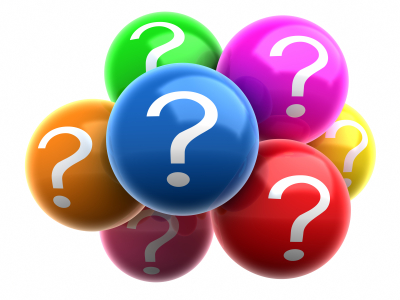 Need More Information?
Visit CADRE online
www.cadreworks.org

Contact CADRE via email
cadre@directionservice.org

Sign up for the CADRE Newsletter!
Thank you for joining us!
Please take a few minutes to respond to this brief survey about your experience:
Survey Monkey link
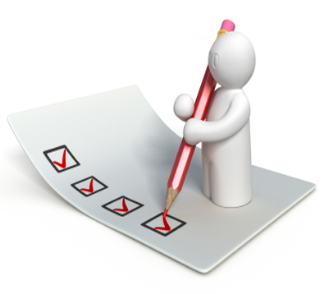